MAŁA RETENCJA GÓRSKA

W NADLEŚNICTWIE BALIGRÓD
Warszawa, 23 czerwca 2015 r.
NADLEŚNICTWO  BALIGRÓD
Potoki na terenie Nadleśnictwa w części źródliskowej składają się z kilku dopływów, ich bieg ma charakter pół naturalny. 
W okresie roztopów i ulewnych deszczy mają charakter wezbraniowy.
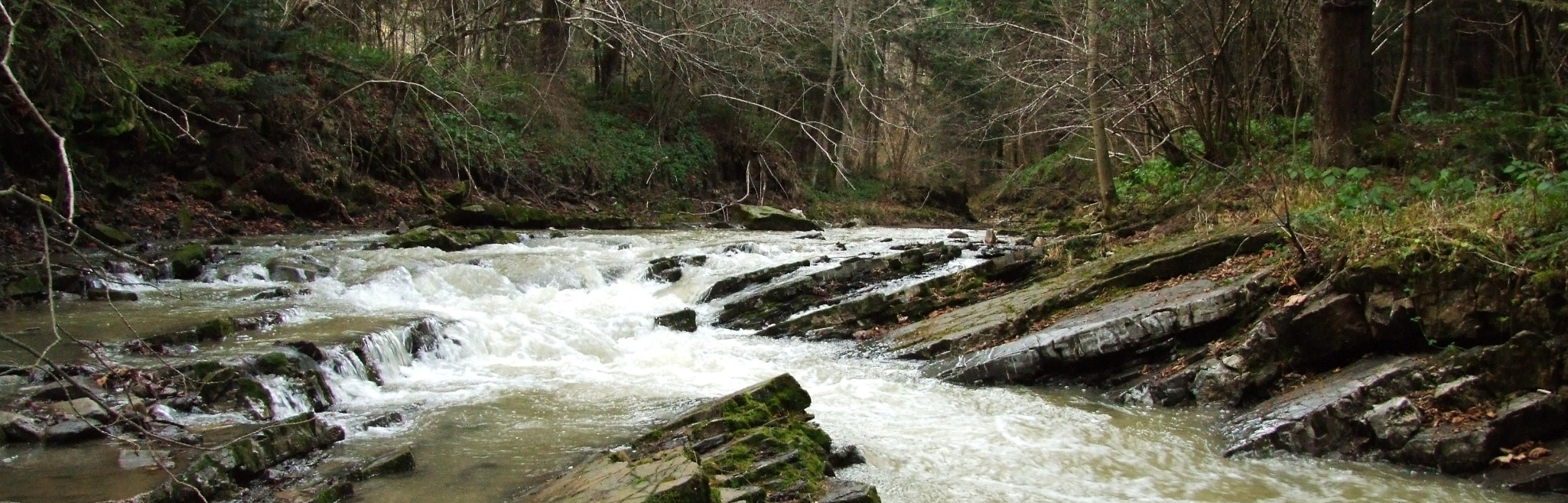 GENEZA PROJEKTU
Działania w ramach projektu rozpoczęto z potrzeby:
 zabezpieczenia brzegów potoków przed erozją wodną 
 zabezpieczenia zbiorników wodnych jako cennych przyrodniczo   miejsc rozrodu płazów oraz miejsc retencji wody
 ochronny infrastruktury drogowej.
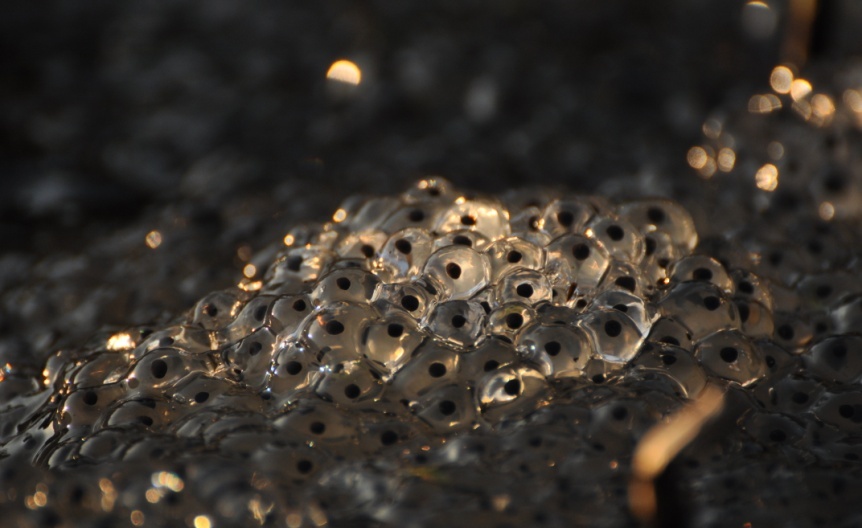 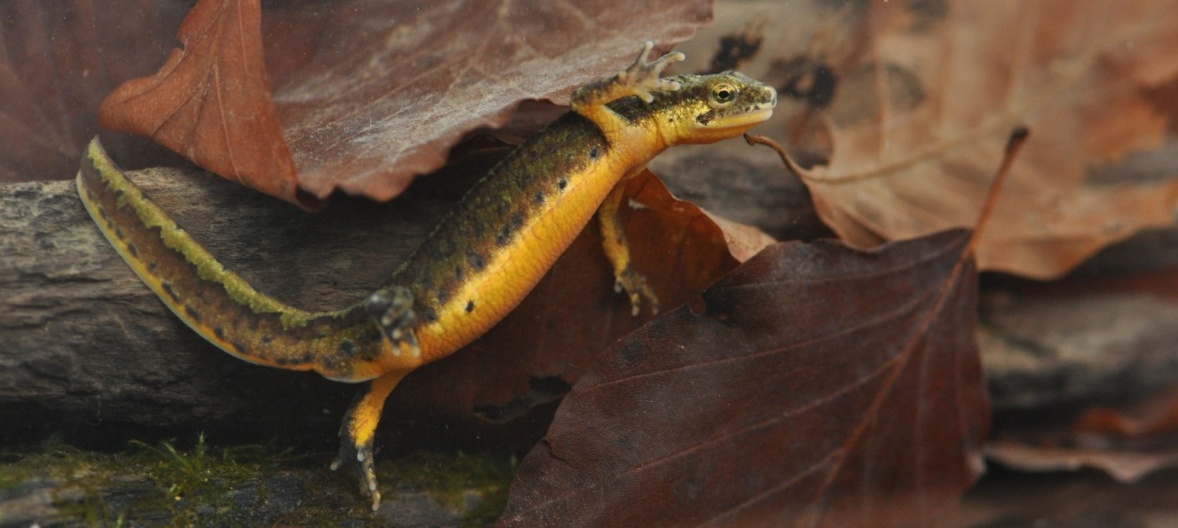 REALIZACJA PROJEKTU
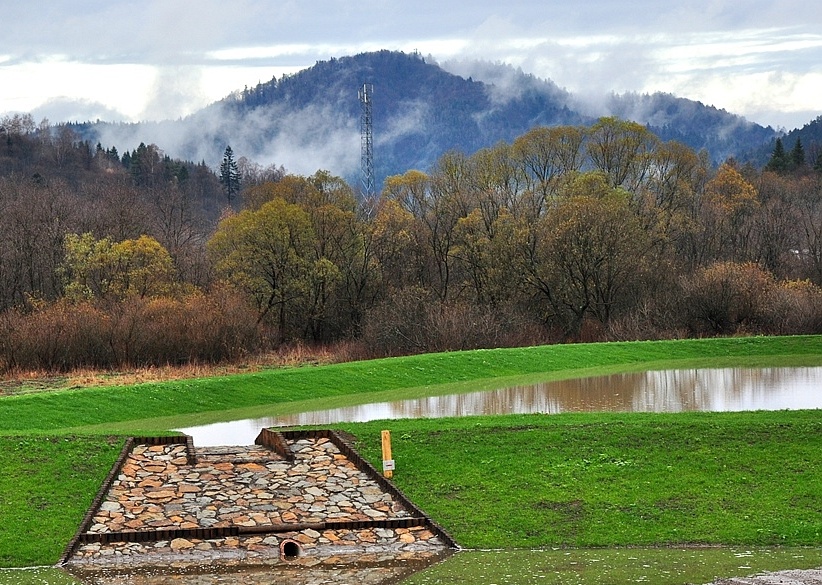 Przebudowa przepustów  
 Zabudowa liniowa brzegów
 Przebudowa zbiorników
REALIZACJA PROJEKTU
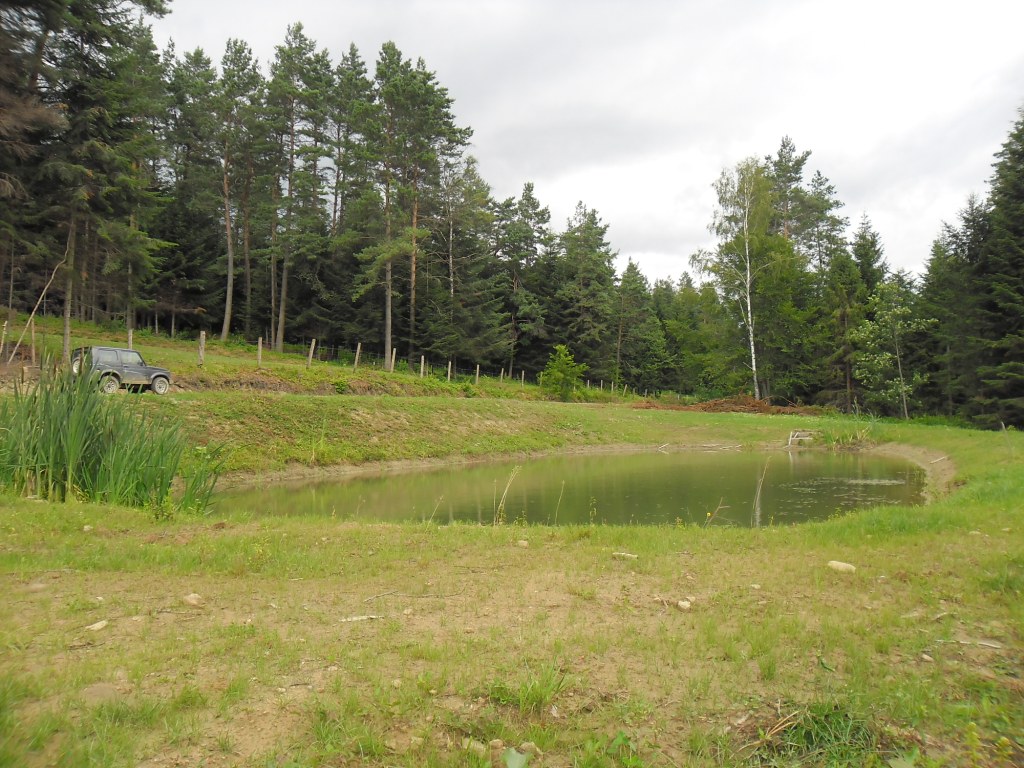 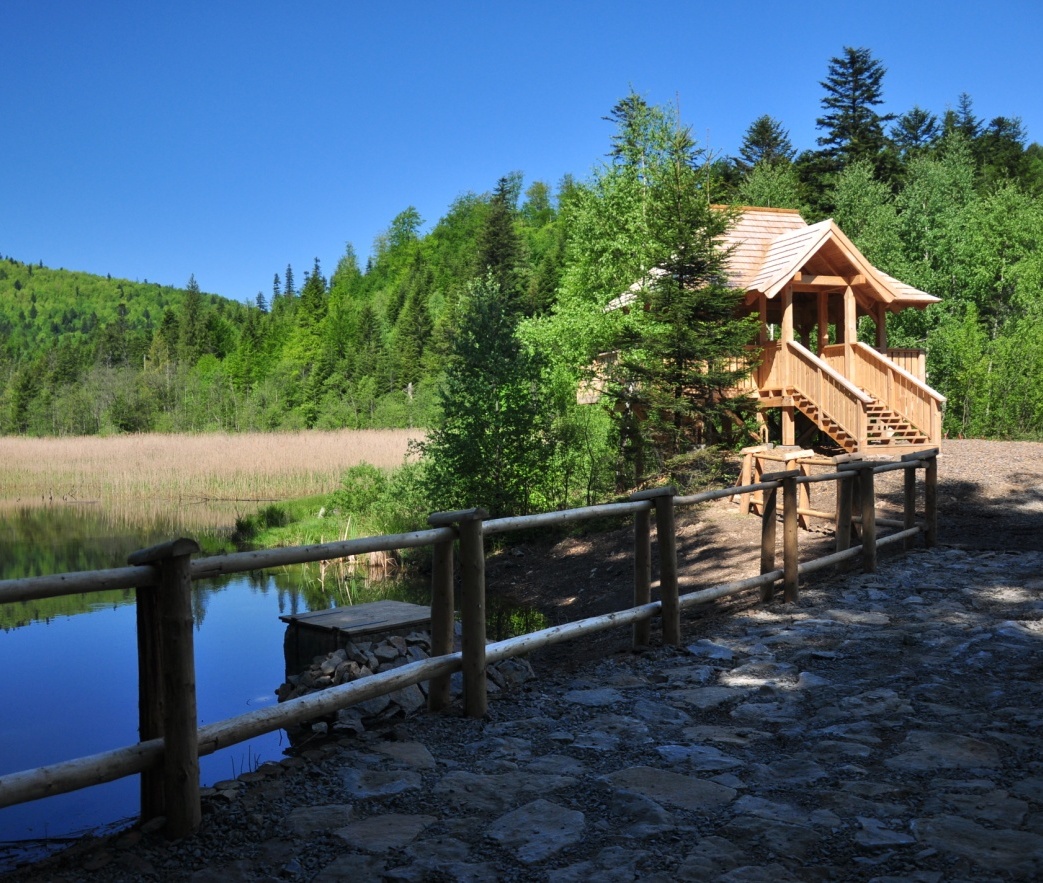 REALIZACJA PROJEKTU W NADLEŚNICTWIE BALIGRÓD
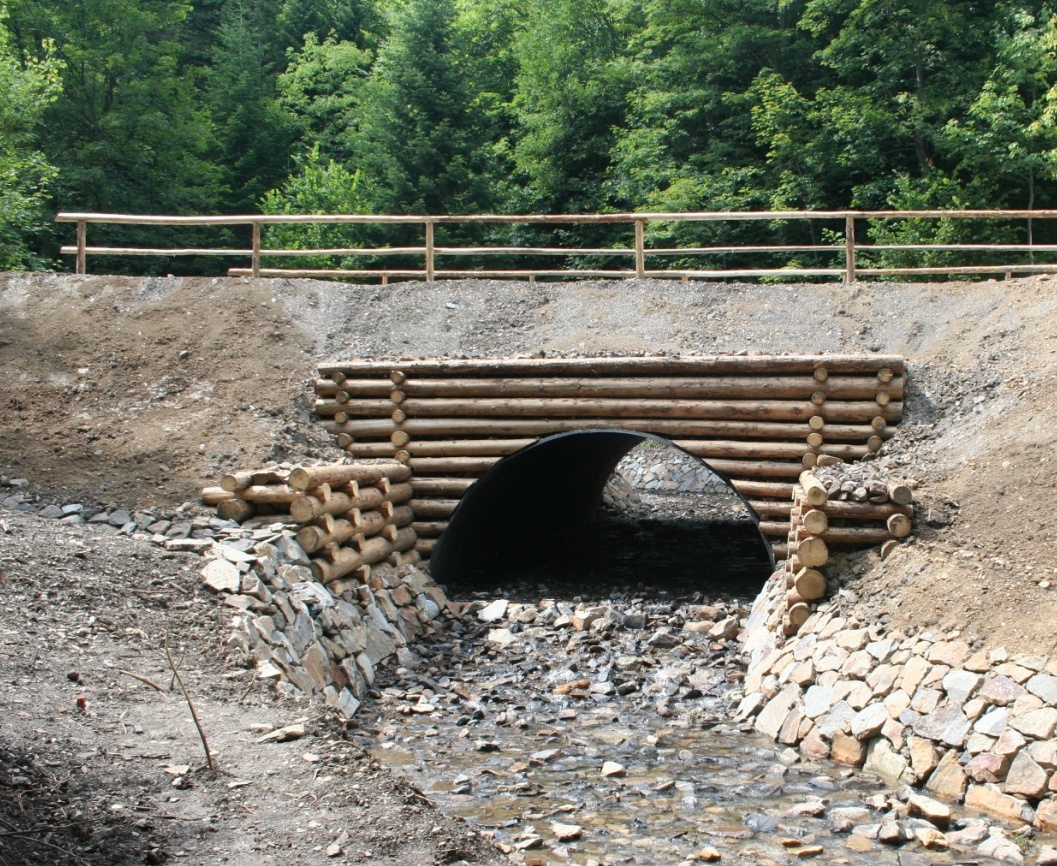 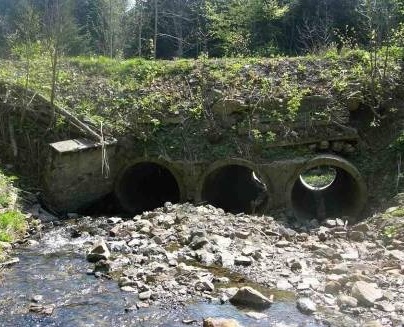 REALIZACJA PROJEKTU
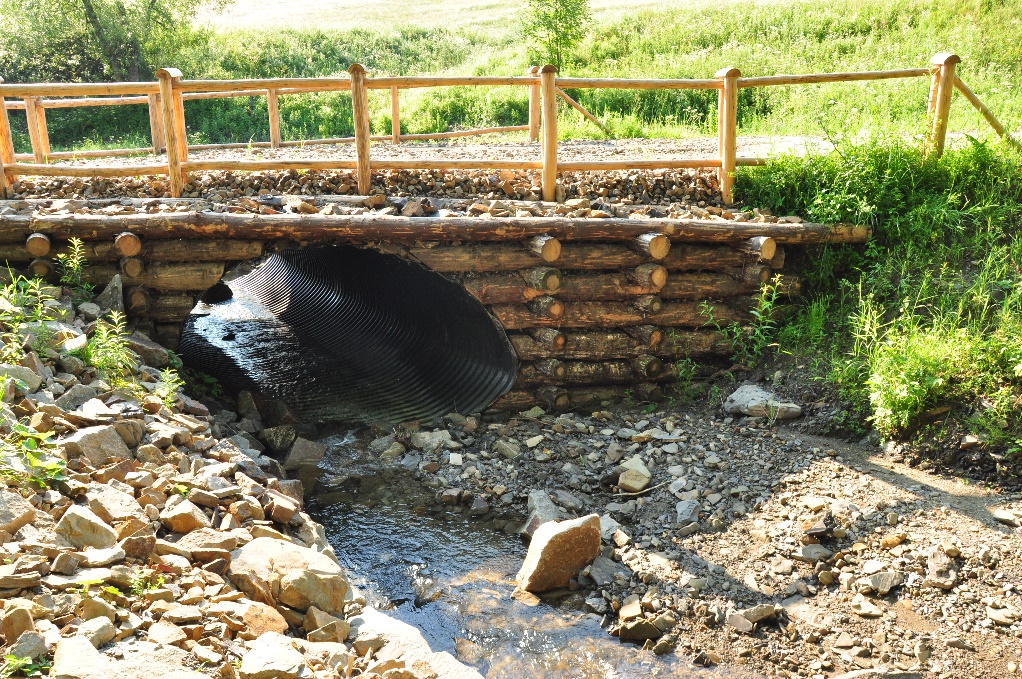 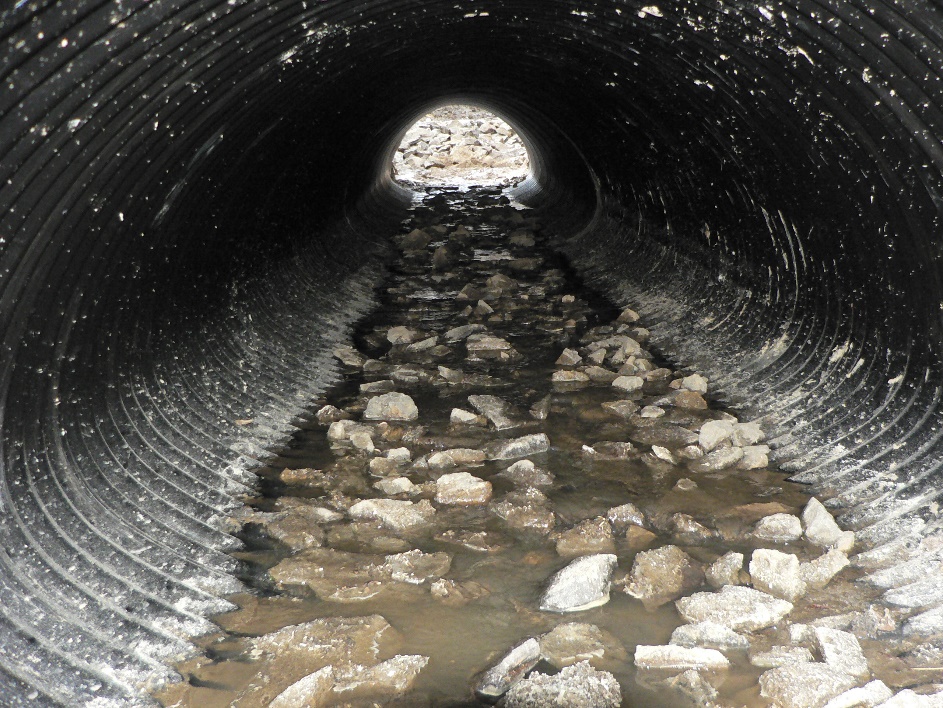 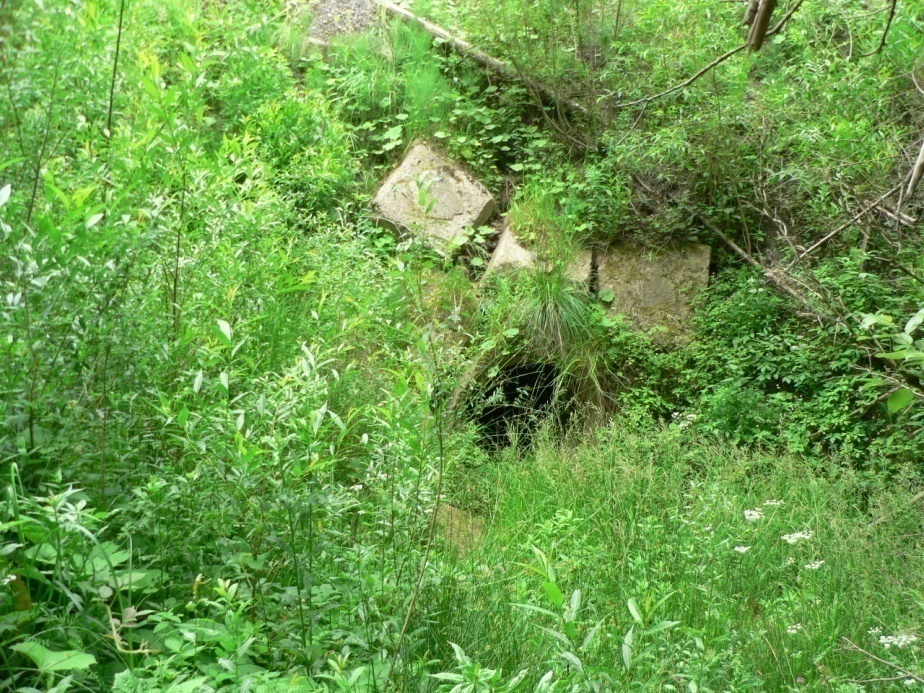 REALIZACJA PROJEKTU
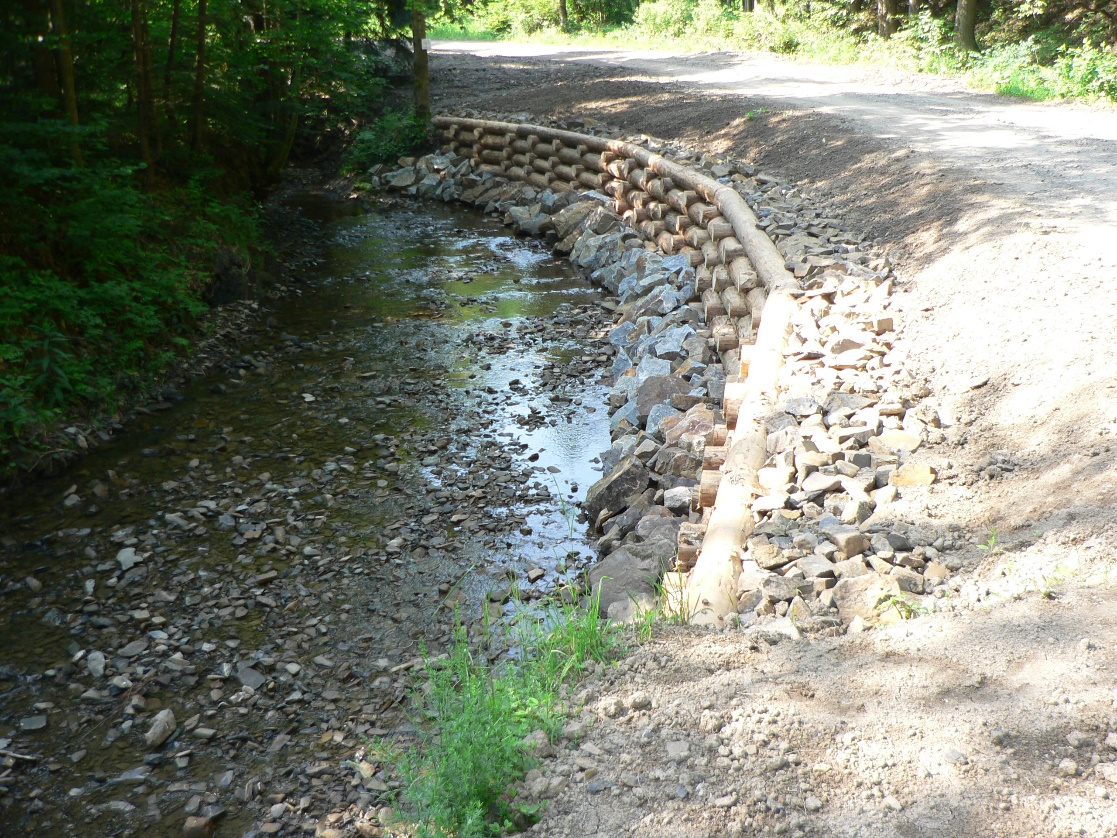 EFEKTY REALIZACJI PROJEKTU
Przebudowane zbiorniki: 
zapobiegają szybkiemu odpływowi wód opadowych 
są miejscem bytowania wielu gatunków płazów, ptaków i ssaków.
miejsca te stały się atrakcyjne pod względem krajobrazowym co skutkuje pozytywnym efektem społecznym.
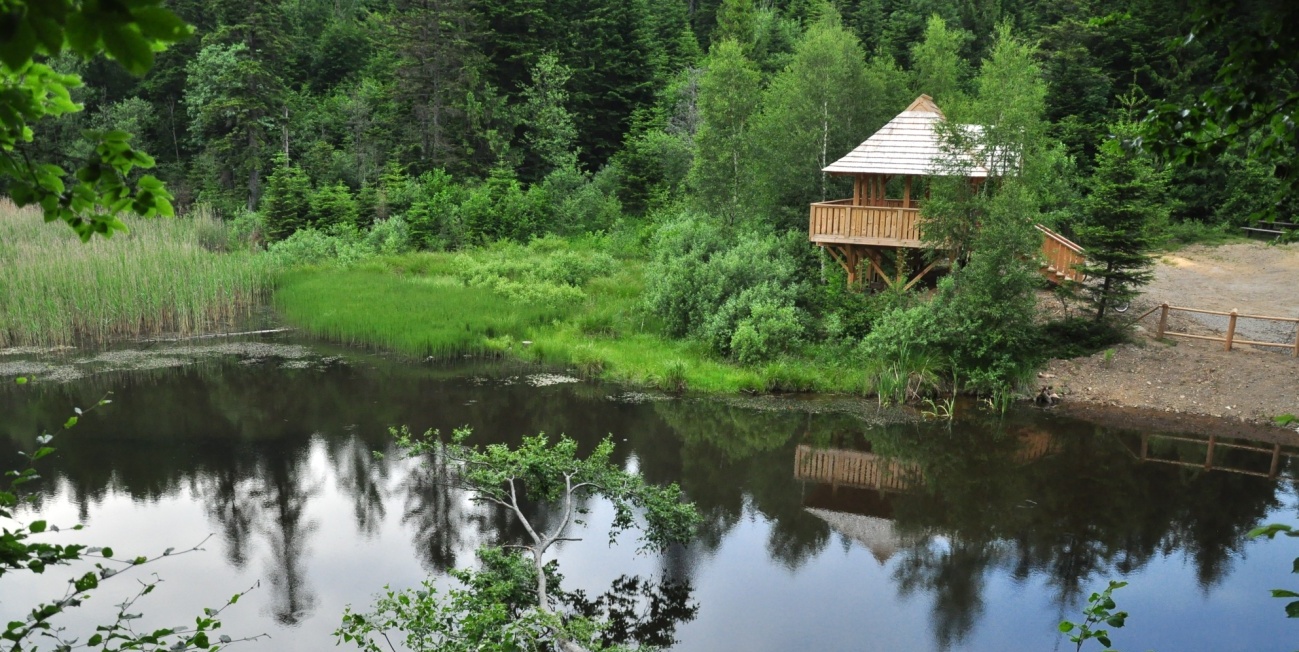 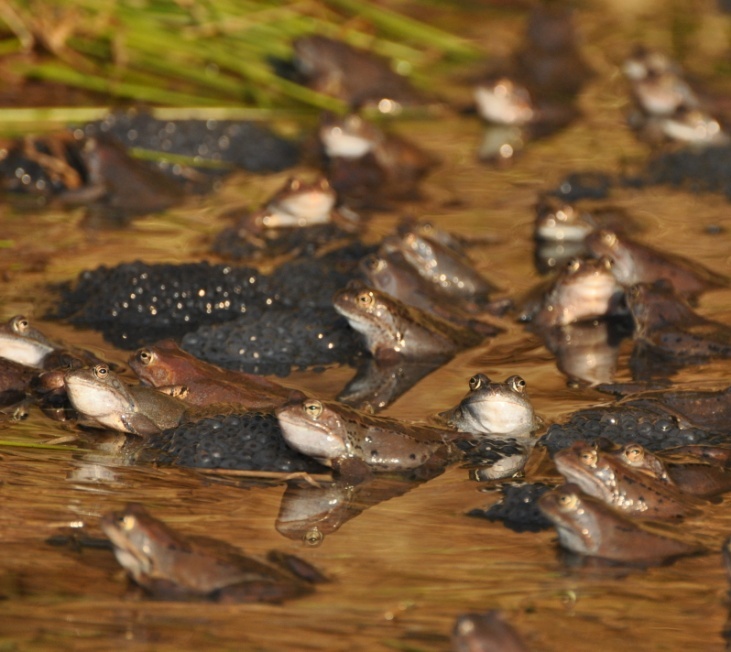 [Speaker Notes: Przebudowane zbiorniki służą jako rezerwuary wody, zapobiegające szybkiemu odpływowi wód opadowych oraz są miejscem bytowania wielu gatunków płazów, ptaków i ssaków. Dodatkowo miejsca te stały się atrakcyjne pod względem krajobrazowym co skutkuje pozytywnym efektem społecznym.]
EFEKTY REALIZACJI PROJEKTU
Łagodne skarpy umocnione narzutem kamiennym lub kaszycami ochraniają brzegi i infrastrukturę leśną przed niszczącym działaniem wody wezbraniowej. 
 Zabezpieczenie biologiczne zwiększa możliwości retencyjne, tworzy siedliska dla organizmów przybrzeżnych oraz poprawia wrażenie estetyczne.
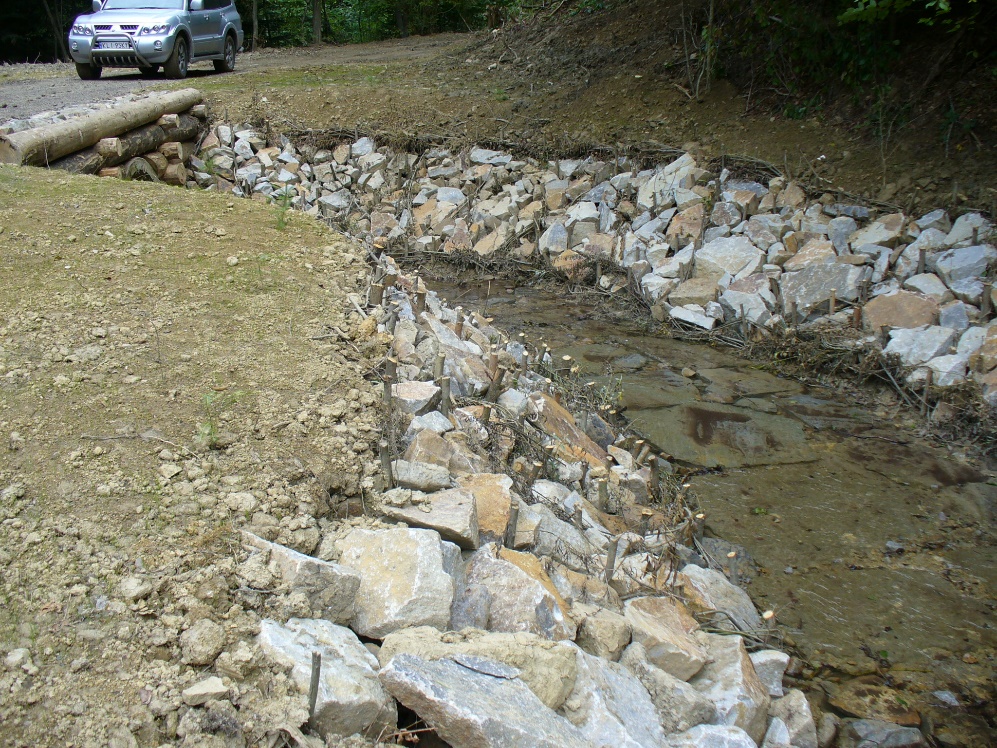 EFEKTY REALIZACJI PROJEKTU
Powiększone przepusty łukowe pozwalają organizmom na swobodną migracje, przywracają naturalny transportu rumowiska rzecznego, dodatkowo nie stwarzają problemów w eksploatacji i nie zatykają się.
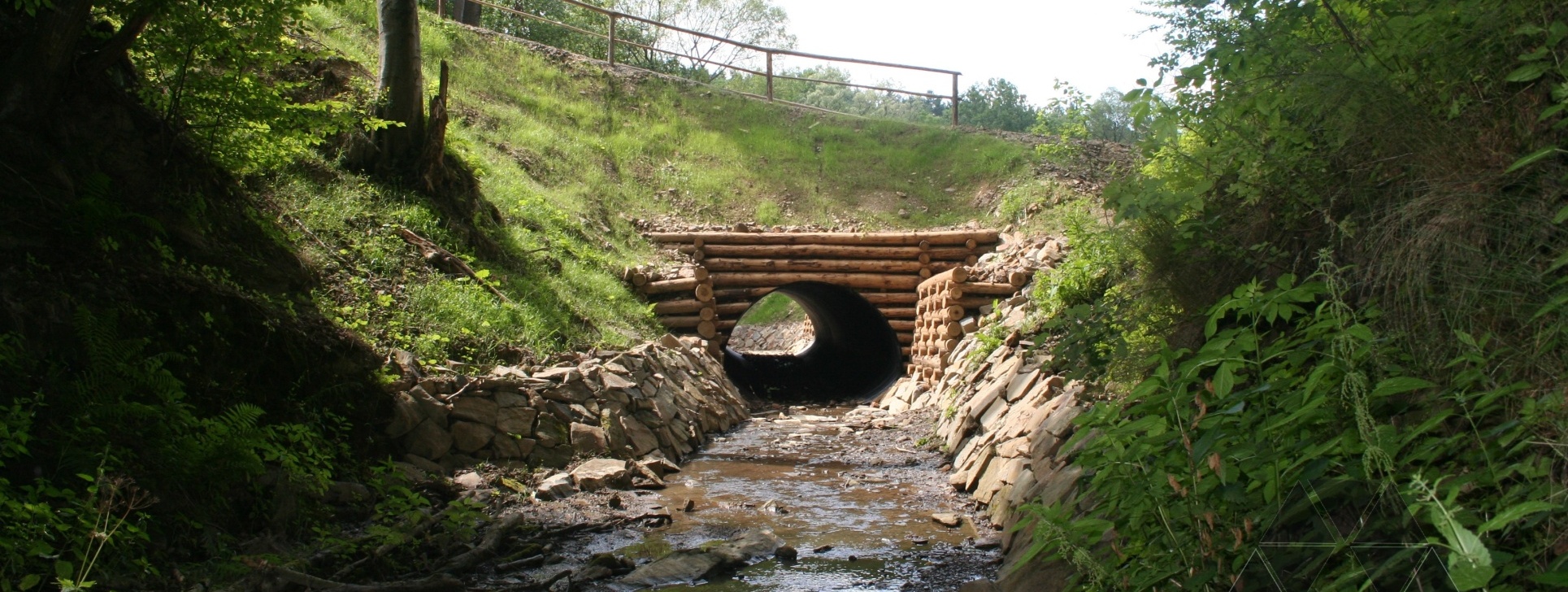 PODSUMOWANIE
Konieczność uproszczenia procedur administracyjnych, skutecznie zniechęcających do udziału w podobnych projektach.
Brak środków na obsługę projektu na poziomie Nadleśnictwa, utrzymanie?.
Możliwość stosowania przepisów PZP dla robót budowlanych poniżej kwoty określonej na podstawie art.11 ust. 8 PZP (prawo krajowe).
Jednolity wzór umów oraz SIWZ do przetargów.
Kontrola projektów budowlanych pod względem prawidłowości i założeń projektowych, pomoc merytoryczna w terenie?.
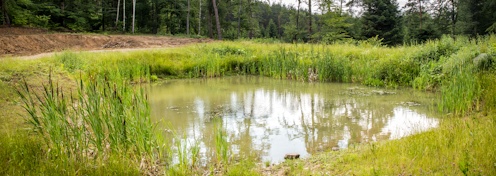 Dziękuję za uwagę
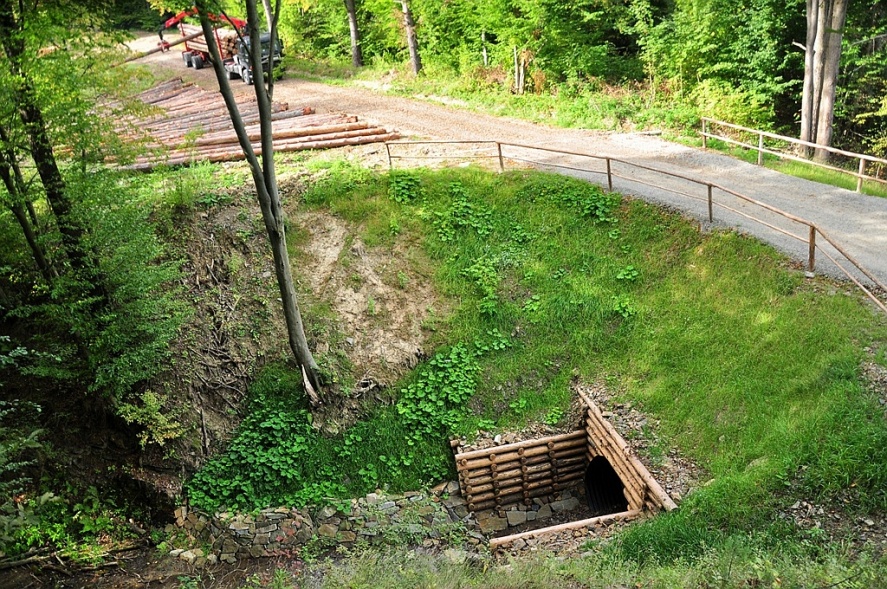 Nadleśnictwo Baligród
ul. Bieszczadzka 15 
38-606- Baligród
baligrod@krosno.lasy.gov.pl
tel + 48 (13) 465 72 00
fax. + 48 (13) 465 72 01
www.ckps.lasy.gov.pl